일본의 전통문화 속 예능과 무대예술의 특징

-가부키에 대한 조사-
일본어일본학과
21901734 이지예
목차
1.가부키란
1) 가부키
2) 명칭의 유래
3) 명칭의 의미

2.가부키의 역사
1) 시초
2) 에도시대 전기~말기
3) 메이지유신
3.가부키의 특징
1) 내용
2) 무대
3) 배우

4.현대의 가부키
1) 호리코시 타카토시
1.
가부키란
가부키
명칭의 유래
명칭의 의미
1
가부키
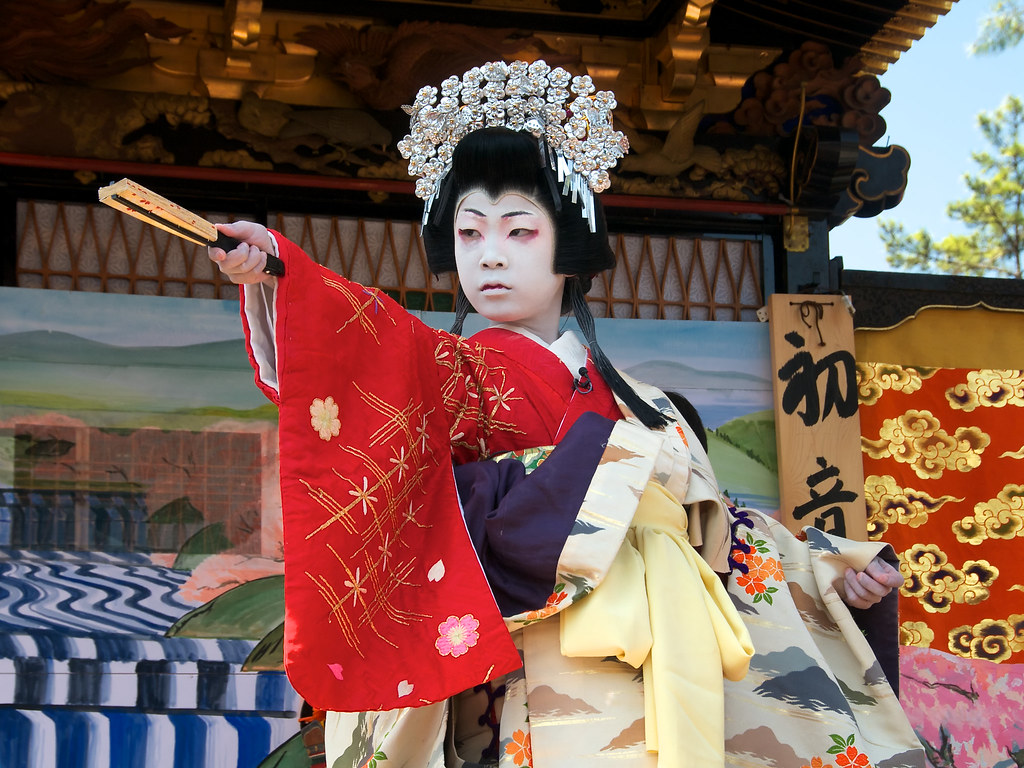 일본 삼대 고전연극

노
가부키
닌교조루리
1
명칭의 유래
かぶく

제멋대로 흔들며 춤을 추다
기발한 옷차림을 하다
かたむく

기울다
한쪽으로 쏠리다
1
명칭의 의미
歌  노래할 가
舞    춤출 무
伎    재간 기
“ 노래하고 ”
춤추는 예기
1965년 일본 중요무형문화재

2008년 세계무형유산
2.
가부키의 역사
시초
에도시대 전기
에도시대 중기
에도시대 후기
메이지유신
2
가부키의 역사 : 시초
멋있어..!
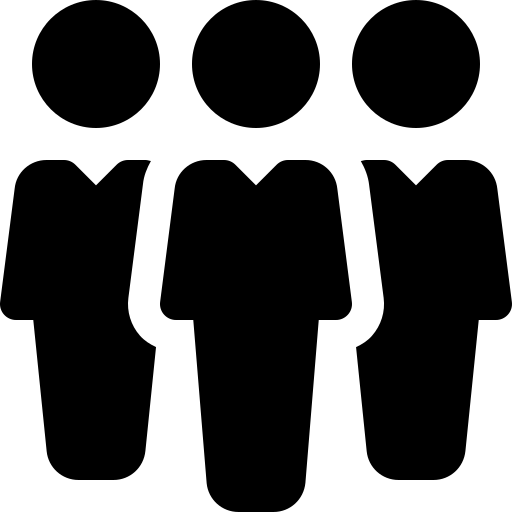 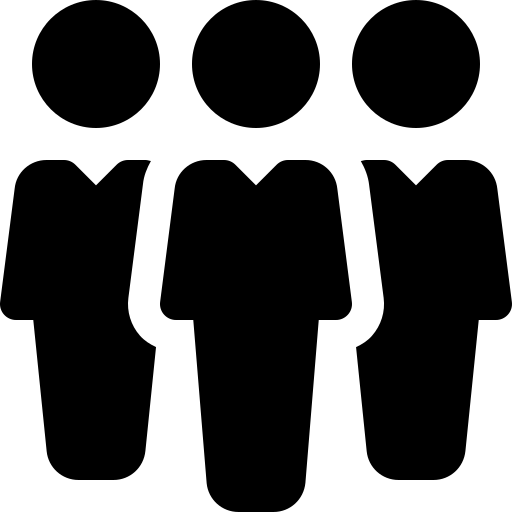 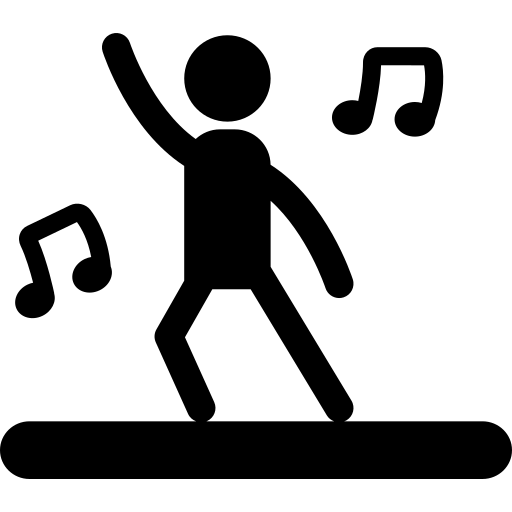 이즈모노
오쿠니
2
가부키의 역사 : 시초
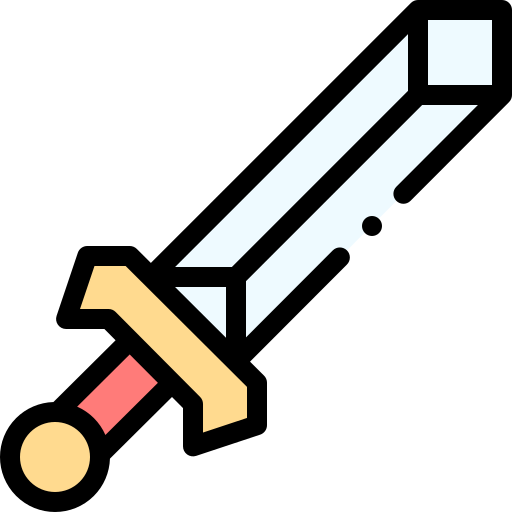 가부키모노
남장 혹은 화려한 의상
소란을 피움
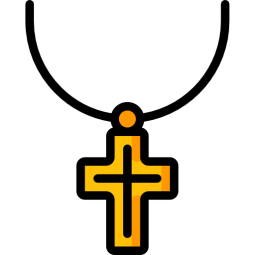 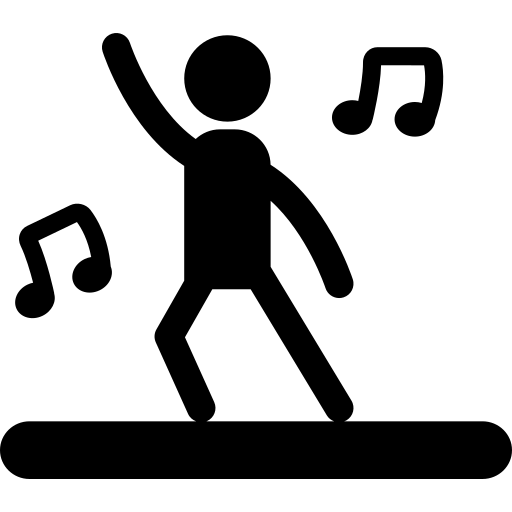 가부키모노의

한 양상
2
가부키의 역사 : 에도시대 초기
온나가부키(女歌舞伎)

	여자 남자 합동 공연
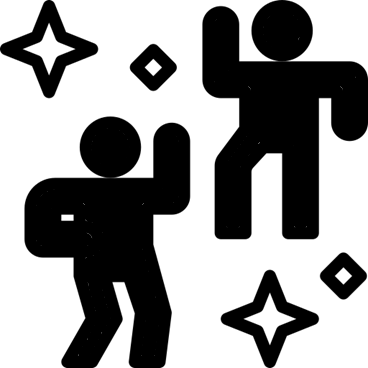 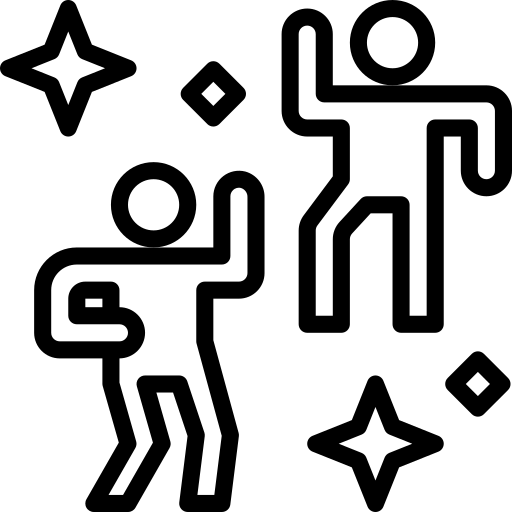 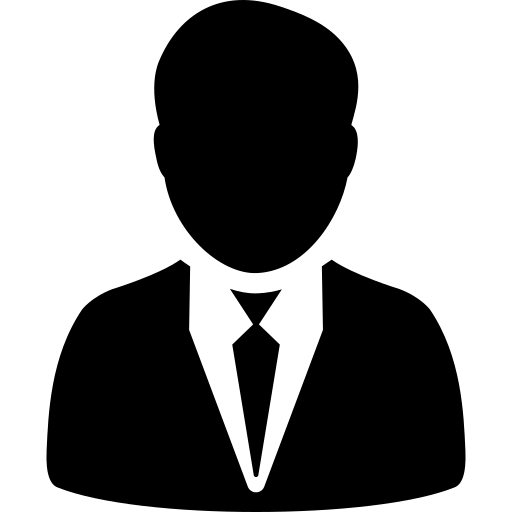 외설적이야.

금지!
에도막부
2
가부키의 역사 : 에도시대 초기
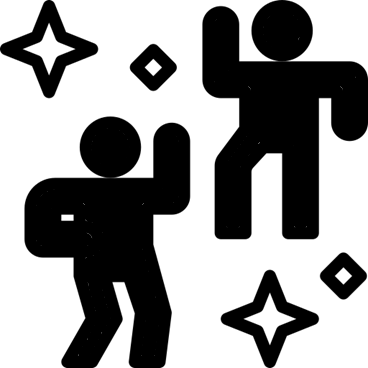 미소년이 추는
와카슈가부키(若衆歌舞伎)
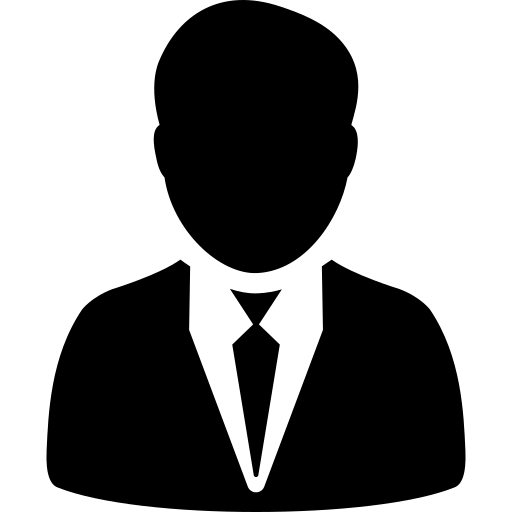 이것도 외설적.

금지!
에도막부
2
가부키의 역사 : 에도시대 초기
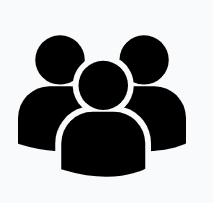 가부키 하고 싶어요
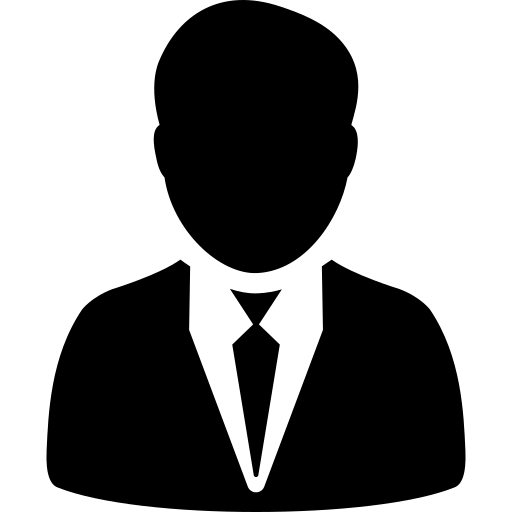 조건

여자와 소녀는 배우 금지
구체적인 이야기를 가질 것
에도막부
2
가부키의 역사 : 에도시대 초기
구체적인 줄거리를
구상하자!
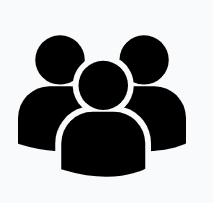 2
가부키의 역사 : 에도시대 중기
* 전문적으로 줄거리 작성하는 작가 등장
아라고토

초인적인 능력을 가진 주인공이 악당을 물리침

에도(도쿄)에서 성행
와고토

유녀의 사랑 이야기를 다룸

교토에서 성행
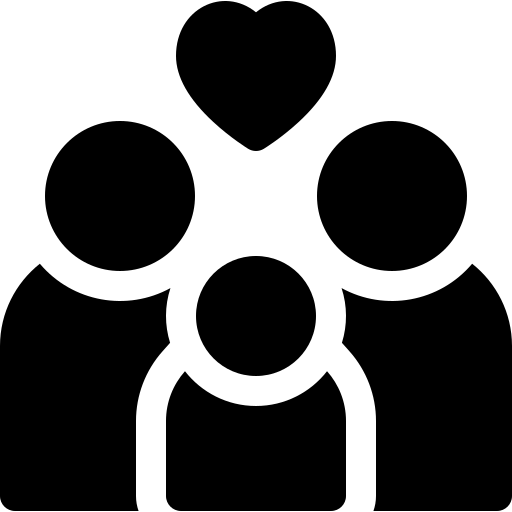 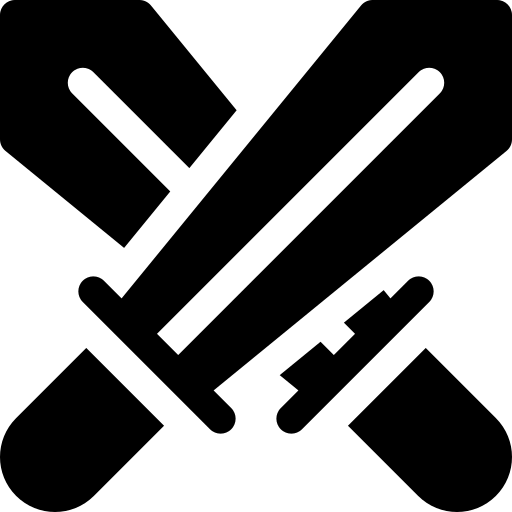 이치카와 단주로
(市川團十郞)
사카타 도주로
(坂田藤十郎)
2
가부키의 역사 : 에도시대 후기
1840년대 사회 전체가 심각한 재정난과 만연한 불안감
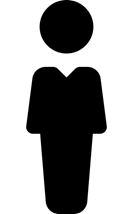 덴포개혁

가부키는 풍속을 어지럽힘
외곽으로 이전!
미즈노 타다쿠니
(水野忠邦)
2
가부키의 역사 : 메이지유신
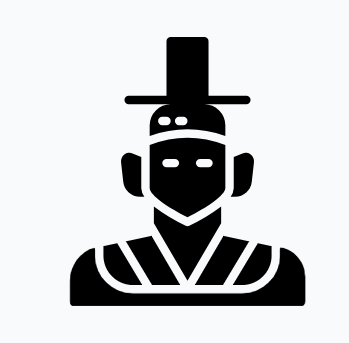 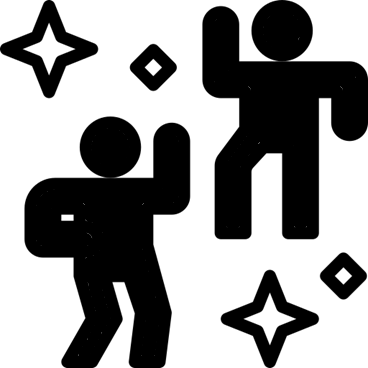 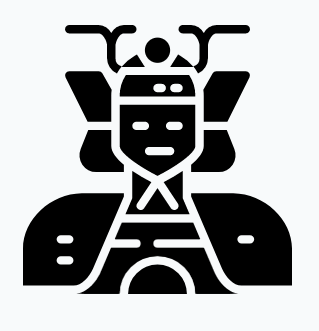 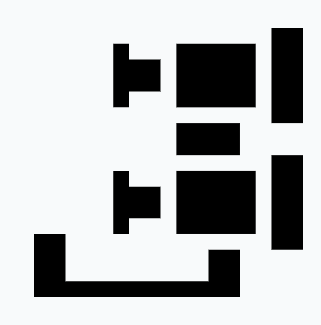 가부키
천황
무사 세력
저것이 가부키..!
2
가부키의 역사 : 메이지유신
※ 서양의 문화를
가미한 가부키는
오늘날에 상영되는
공연 수가 적음
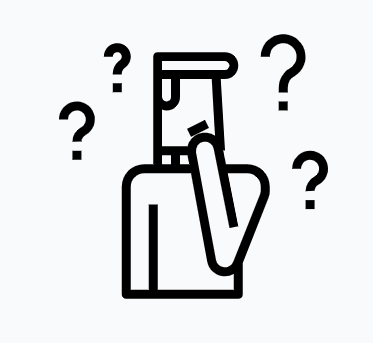 서구 사상을 가부키와
결합하면 어떨까?
전통 유지!
고전 가부키
보호!
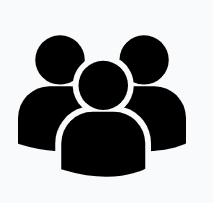 별로야!
2
가부키의 역사 : 메이지유신
1870년대 연극개량운동

가부키를 일본 문화 수준을 외국에 알리기 위한 수단으로 여김
인기 극단을 접근성이 높은 장소로 옮김
권선징악의 의미 담은 극 성행
상영 시간을 저녁으로 지정
극장 설비 보수
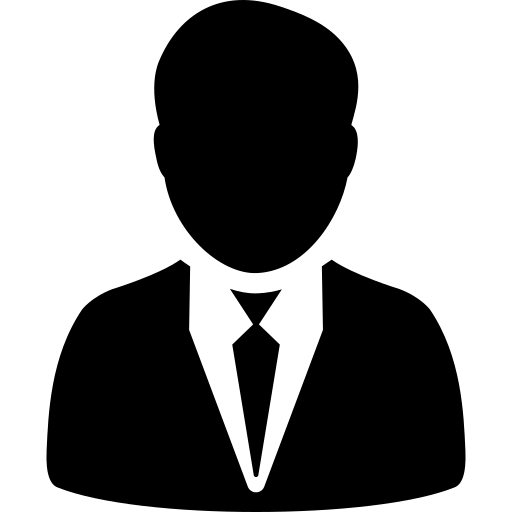 품위 있는 내용을 다루되
역사적 사실을 그대로 드러내세요.
메이지정부
2
가부키 영상
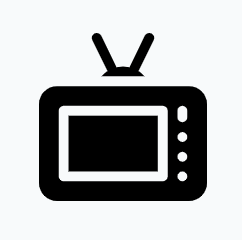 * 이미지를 클릭하면 영상이 재생됩니다.
3.
가부키의 특징
극의 내용
무대
배우
3
극의 내용
공연 형식에 따른 분류
마루혼모노
쇼사고토
순가부키
‘닌교조루리’ 작품을 가부키화
잘 짜인 구성
높은 문학성
세밀한 구조
가부키 공연 목적으로 작성
공연 전 즉흥적으로 창작
세밀함 떨어짐
무용에 중점 둠
동작의 아름다움 감상
3
극의 내용
주제에 따른 분류
시대물
세화물
역사적으로 일어난 사건 배경
에도시대 무가 관련 직접적 비유 금지
   → 고대 · 중세 이야기로 치환
에도시대 서민 일상
사랑, 질투, 의리 가치관 담은 내용
3
무대
관중석
조시키마루
다이진바시라
다이진바시라
본무대
야마다이
게자
3
무대
관중석
배우들이 연기하는 곳
각종 도구와 장치 설치
조시키마루
다이진바시라
다이진바시라
본무대
야마다이
게자
3
무대
관중석
기타유부시(악사 겸 가수)가 등장인물의 심리, 정경 등을 노래로 표현하는 곳

본 무대보다 한 단 높음
조시키마루
다이진바시라
다이진바시라
본무대
야마다이
게자
3
무대
관중석
게자와 본무대, 야마다이를 구분하는 기둥
조시키마루
다이진바시라
다이진바시라
본무대
야마다이
게자
3
무대
관중석
조시키마루
다이진바시라
다이진바시라
본무대 앞에 위치한 막
막이 전환될 때 사용
극의 완급 조절
본무대
야마다이
게자
3
배우
특징
에도시대 초기 천민이나 광대로 분류되어 신분 차별을 받음 

메이지유신 권위 있는 직업으로 발전하여 가업으로 이어짐

이름 앞에 숫자를 통해 자신이 몇 대 째 배우인지 나타냄

가문마다 다른 분야에 특성화되었고 연기하는 역할이 나뉨
3
배우
구마도리
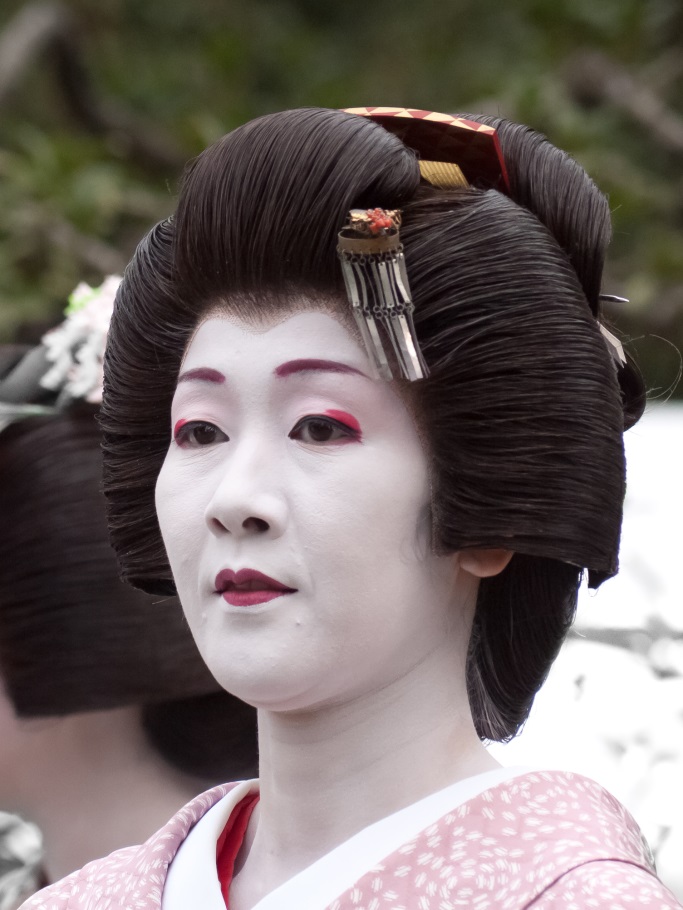 얼굴에 하는 분장

흰 바탕에 검은색 선과 붉은 색조를 사용

얼굴 표정을 강조하여 감정선을 드러냄
4.
현대의 가부키
이치카와 단주로
4
이치카와 단주로
지난 2019년 5월  이치카와 단주로 습명


※ 이치카와 가문의 습명 순서 ※

이치카와 신노스케
↓
이치카와 에비조
↓
이치카와 단주로
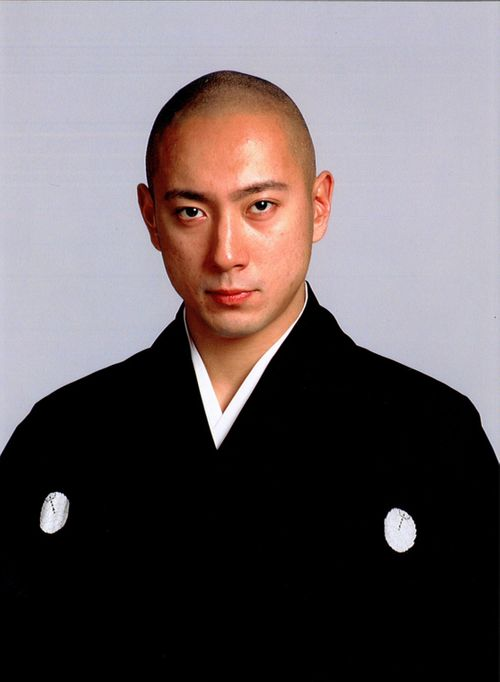 감사합니다